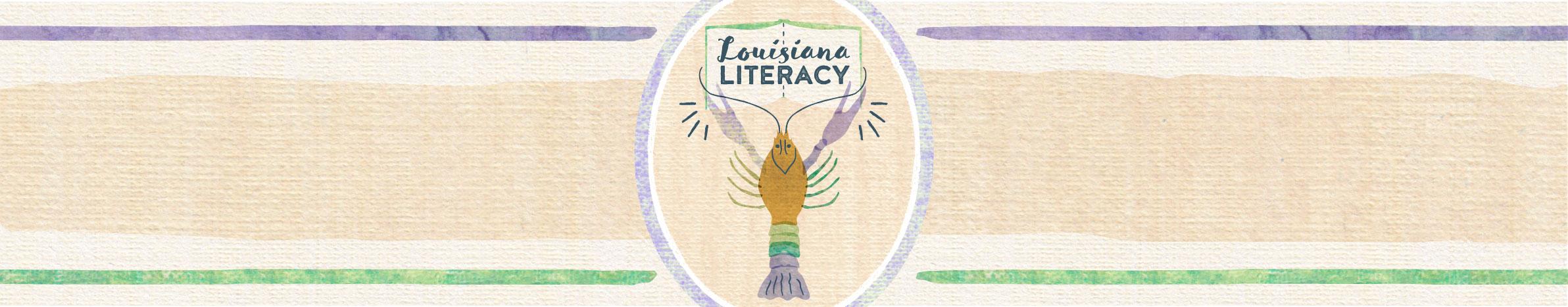 Rationale
The early ability to sound out words with success is a strong predictor of a student’s future ability in decoding (Lundberg, 1984). Students with weak decoding skills struggle to comprehend text. Decoding of words must be taught explicitly and must be practiced consistently.
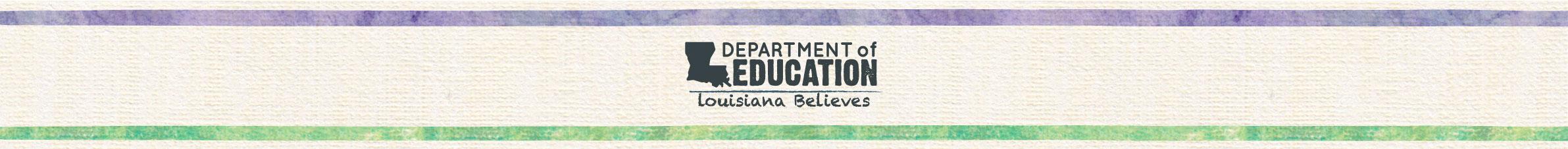